Famiglie all’Italiana. L’eredità di Clotilde Pontecorvo sullo studio delle interazioni tra genitori e figli
Francesco Arcidiacono, Alessandra Fasulo, Laura Sterponi e Marilena Fatigante
Una polifonia di interessi e dati
Lo studio delle interazioni in famiglia: 
due studi fondamentali

Osservazione e analisi delle cene e dei discorsi a tavola

Osservazione e analisi della vita quotidiana 
in casa e fuori casa
1. Famiglie a tavola: un percorso di lunga durata...
Dal 1991: cf. studi di Elinor Ochs – videoregistrazioni di cene
Famiglie con entrambi i genitori e almeno 2 figli (di cui uno tra i 3 e i 7 anni)

Prime osservazioni: competenza argomentativa (cf. ricerche in ambito scolastico) esercitata in famiglia  
 Situazione di relativa «immobilità» a tavola: lo scambio conversazionale è saliente (per intrattenimento, per il riferimento a regole familiari, gusti alimentari, …)
 Interconnessione tra sviluppo individuale e socializzazione collettiva
Chioccia (famiglia FAN)
Un esempio di narrazione a più voci



Pontecorvo, C., & Fasulo, A. (1997). Learning to argue in family shared discourse. In L. Resnick, R. Säljö, C. Pontecorvo & B. Burge (Eds.), Discourse Tools and Reasoning. Situated Cognition and Technologically Supported Environments (pp. 408-443). Springer.
«Sembravi un’anatra»
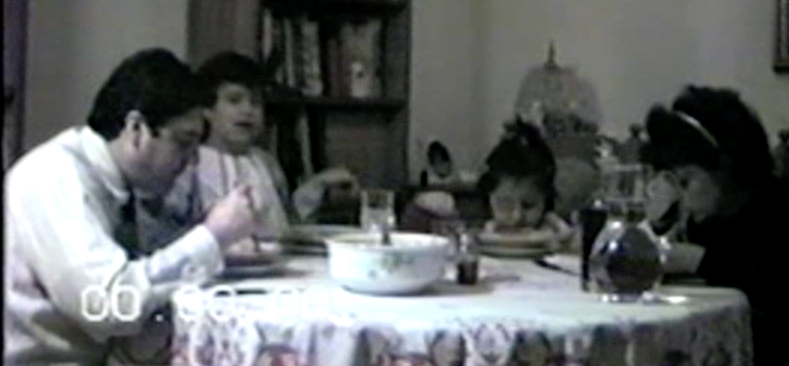 [Speaker Notes: Contesto: 
la pasta con le vongole portata in tavola sollecita la rievocazione - da parte del padre - di un ricordo di piatti ai frutti di mare mangiati in estate

La madre è destinatario della narrazione (era rimasta in città a lavorare durante l’estate) 

Il figlio di 8 anni racconta che il padre stava seduto tutto il giorno, come ”un’anatra” (imita con le braccia)
.]
“No, veramente stava su una di quelle sedie che si aprono e si chiudono”
“Stavi così”
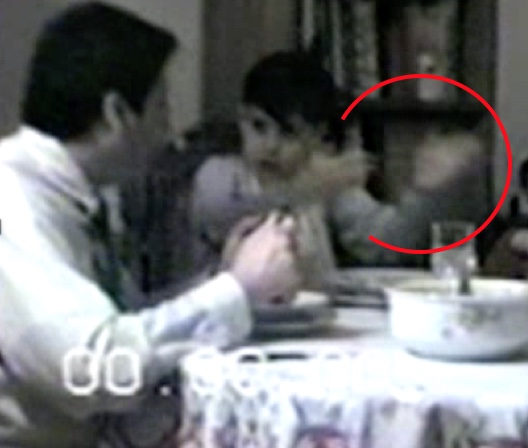 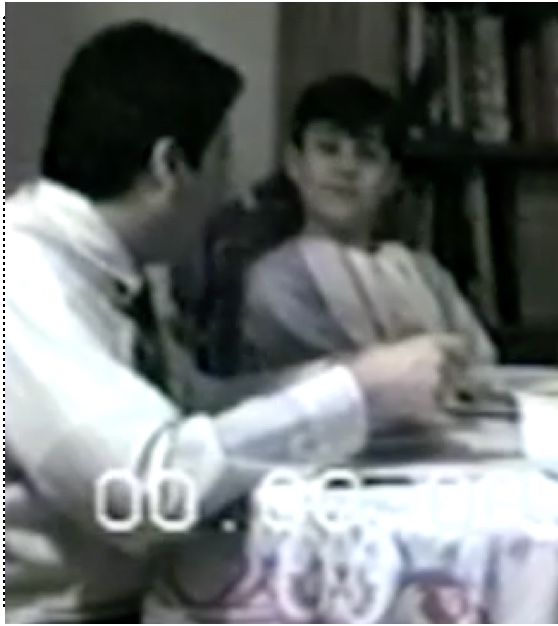 [Speaker Notes: Il bambino mima anche la sedia e l’espressione del padre

Il padre risponde che doveva fare “la chioccia” perché’ la madre non c’era

Ancora parlando col bambino, il padre continua con sottintesi per la moglie ”con tutto il ben di Dio che c’era sulla spiaggia” e la conversazione si muove tra i tre, col bambino che pur non capendo del tutto, è coinvolto nello scherzo dei genitori come testimone delle avventure estive]
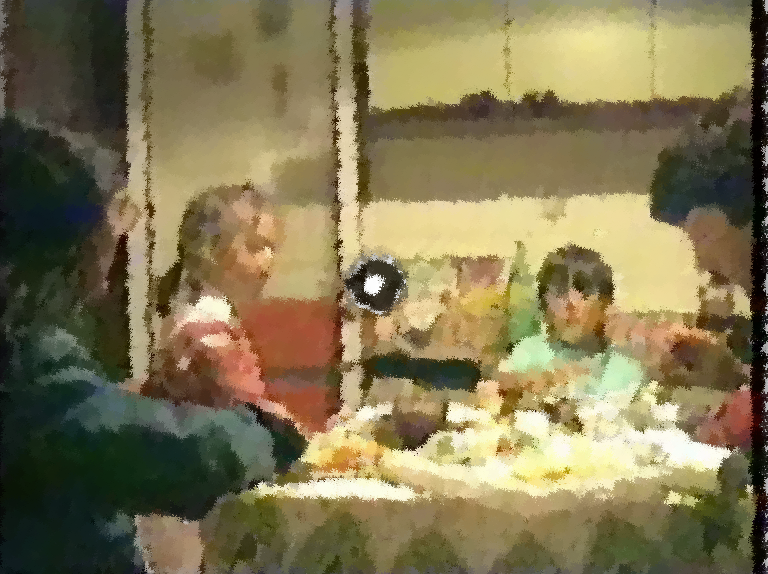 Alcuni aspetti di interesse
Il discorso come partecipazione 
(all’attività, alla rievocazione e re-interpretazione 
di eventi passati, alla cultura, alle identità ...)

Alleanze e ruoli discorsivi (costruzione di una  «politica» familiare)

Coinvolgimento e socializzazione alle regole familiari, 
 al gusto

Il bambino come oggetto «interessante», che 
chiede di rispondere, che può mettere in crisi e 
sovvertire il mondo adulto
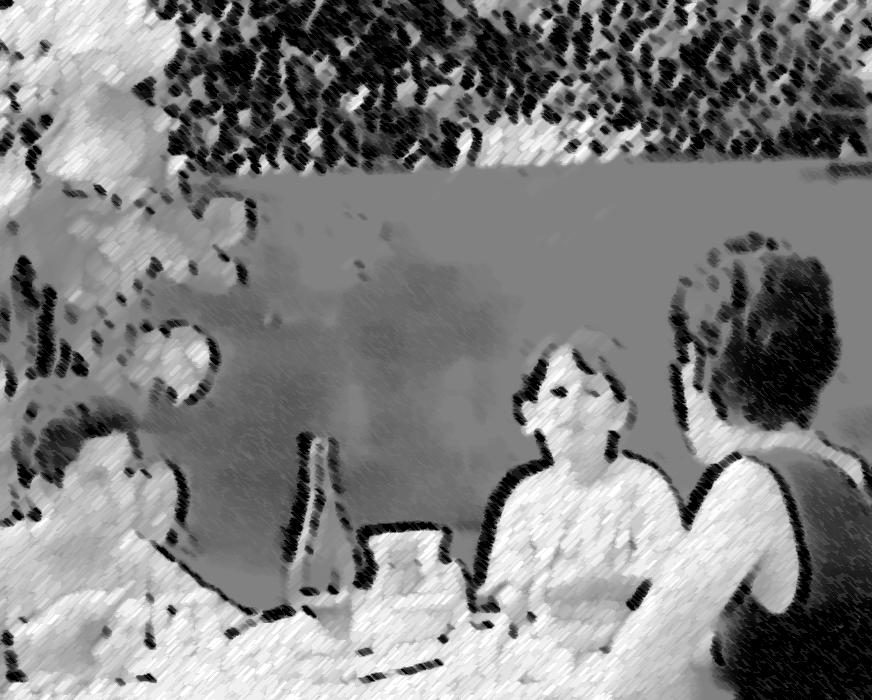 2. Vita quotidiana (iCELF): un’esperienza internazionale più recente (2002-2007), per «entrare» in famiglia
Interazioni e routine, all’interno di spazi domestici, sulle soglie, in movimento...
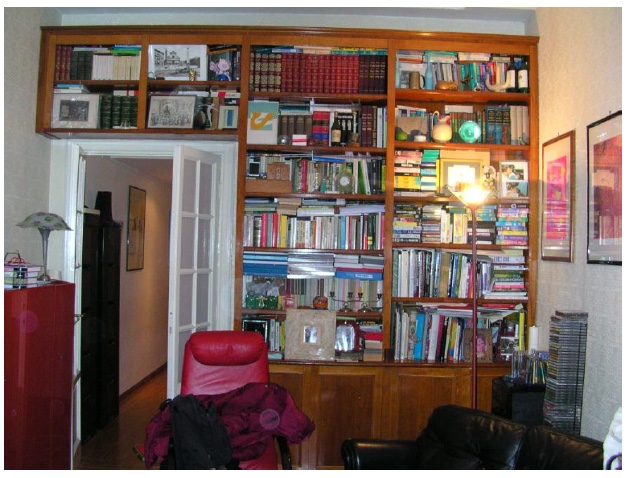 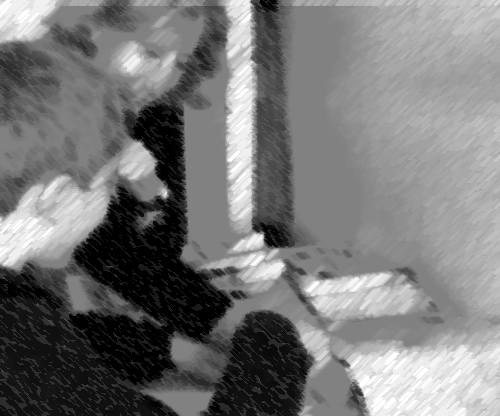 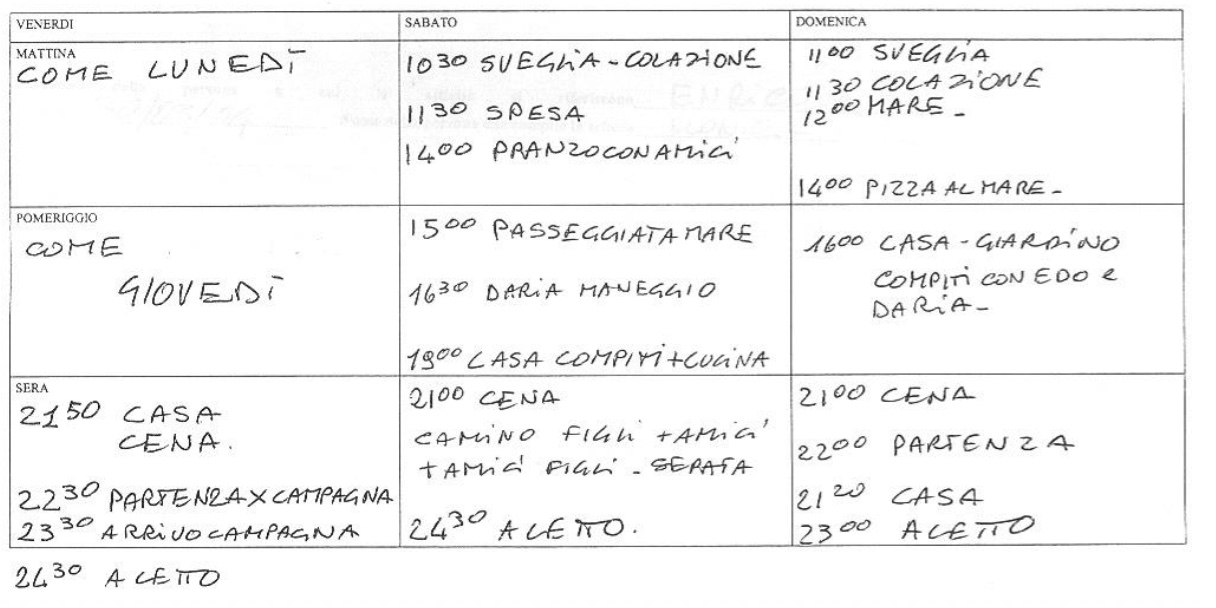 Un’eredità di conoscenze, apprendimenti e confronti
Sviluppo di linee di ricerca attraverso la curiosità e il dialogo

Studio dettagliato della socializzazione linguistica, punto di vista dei partecipanti

Attenzione per gli aspetti semiotici, per le transizioni e i confini visibili o impliciti
Per non concludere...
Lavoro collettivo (gruppi di ricerca), formazione alla ricerca, uso di metodi scientifici diversi, approcci multidimensionali
Apertura disciplinare, dialogo inter-professionale, riflessività (per es. rapporto osservatore-osservato)
Temi emergenti secondo una prospettiva emica, un approccio induttivo



Sviluppo di un’idea di educazione... basata sulla complessità dell’oggetto «famiglia», analizzato mentre i partecipanti «fanno famiglia», nel quotidiano